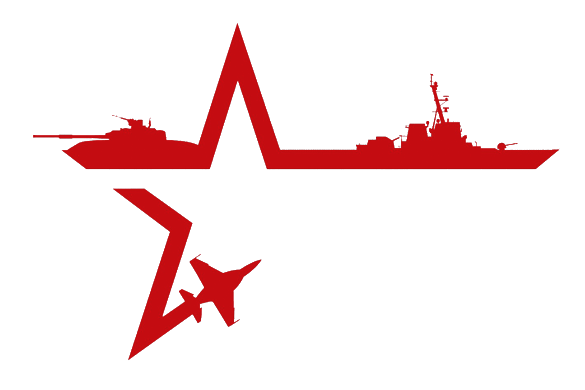 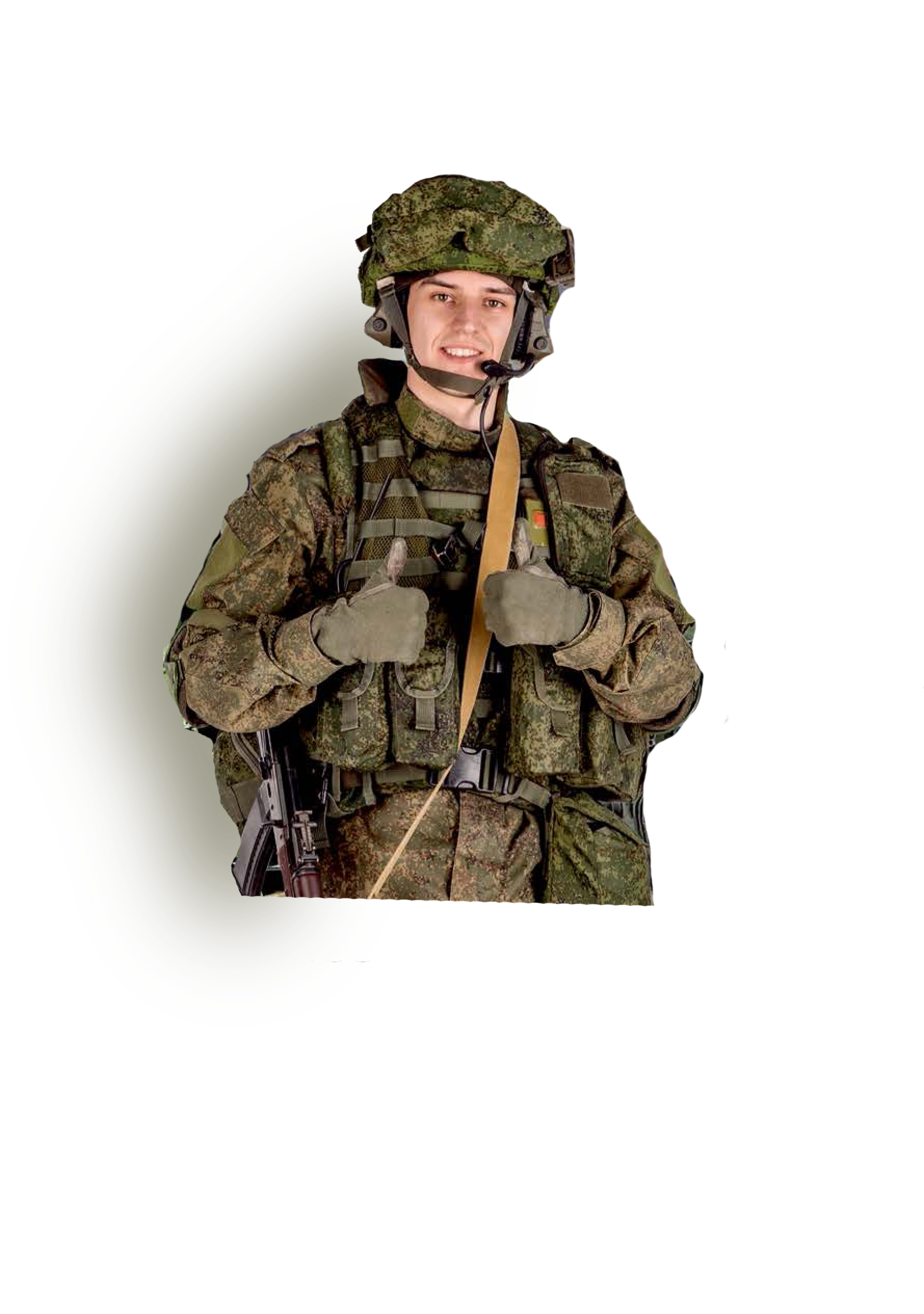 1
АРМИЯ РОССИИ
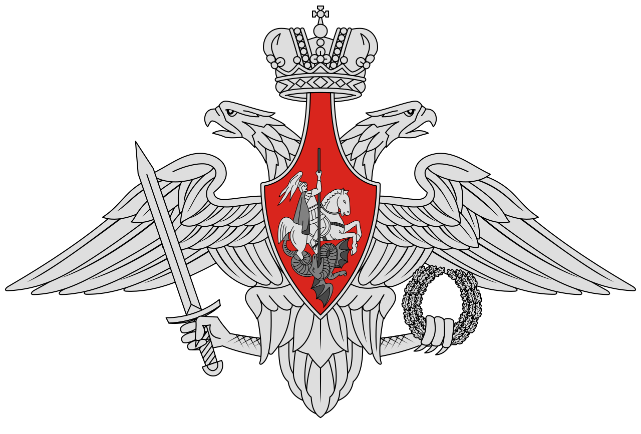 Вопросы поступления на военную службу по контракту.
порядок прохождения службы
социальные гарантии
карьерный рост
СЛУЖБА ПО КОНТРАКТУ –  ЭТО НЕ ПРОСТО РАБОТА !
2
Особый вид трудовой деятельностикоторый требует от Вас быть:
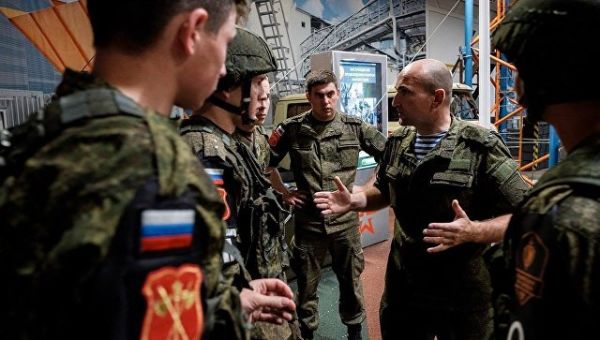 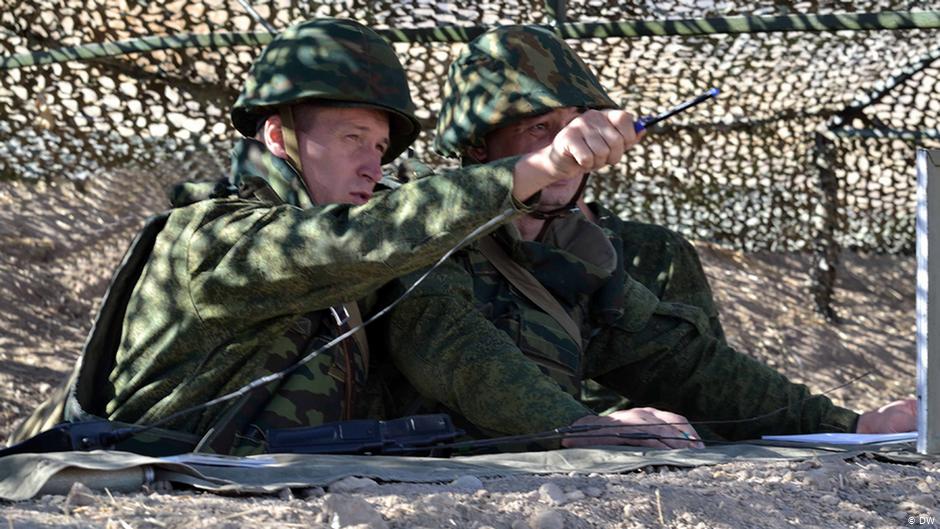 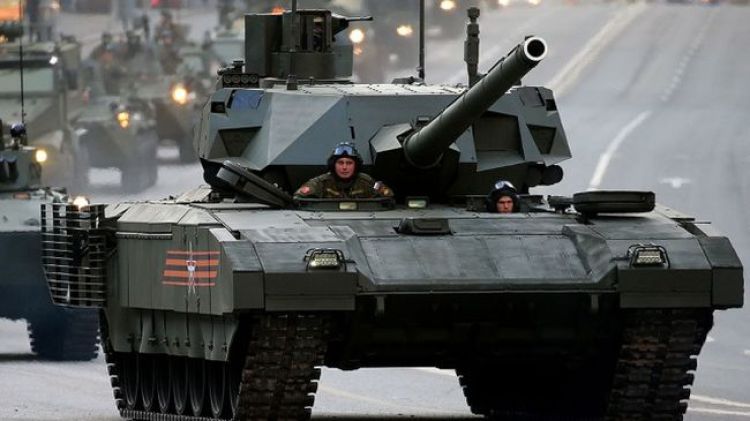 технически грамотным
сосредоточенным
внимательным
ПРАВОВЫЕ ОСНОВЫ ВОЕННОЙ СЛУЖБЫ  ПО КОНТРАКТУ
3
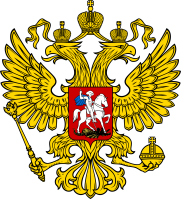 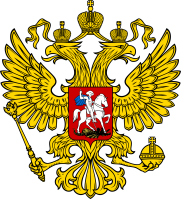 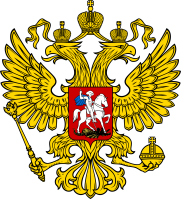 УКАЗ ПРЕЗИДЕНТА РФ
от 16.09.1999 г. № 1237
Статья 34. Заключение контракта 
о прохождении военной службы.

Первый контракт заключают ранее не проходившие военную службу по контракту:
а) граждане в возрасте от 18 до 40 лет:
не пребывающие в запасе, окончившие государственные, муниципальные или имеющие государственную аккредитацию по соответствующим укрупненным группам специальностей и направлений подготовки частные образовательные организации высшего образования по образовательным программам высшего образования;
мужского пола, среднего профессионального образования и поступающие на военную службу по контракту в Вооруженные Силы Российской Федерации,
ФЕДЕРАЛЬНЫЙ ЗАКОН
от 28.03.1998 N 53
Статья 34. Заключение контракта 
о прохождении военной службы.

Контракт о прохождении военной службы вправе заключать:
граждане мужского пола, не пребывающие в запасе и получившие высшее образование;

граждане мужского пола, не пребывающие в запасе, получившие среднее профессиональное образование и поступающие 
на военную службу в Вооруженные Силы Российской Федерации.
ФЕДЕРАЛЬНЫЙ ЗАКОН
от 27.05.1998 N 76
Статья 1. Статус военнослужащих
Военнослужащие обладают правами и свободами человека и гражданина с некоторыми ограничениями, установленными настоящим ФЗ, федеральными конституционными законами и федеральными законами.
На военнослужащих возлагаются обязанности по подготовке к вооруженной защите и вооруженная защита РФ, которые связаны с необходимостью беспрекословного выполнения поставленных задач в любых условиях, в том числе с риском для жизни. В связи с особым характером обязанностей, возложенных на военнослужащих, им предоставляются социальные гарантии и компенсации.
ПРЕИМУЩЕСТВА СЛУЖБЫ  ПО КОНТРАКТУ
4
Время нахождения граждан на военной службе по контракту засчитывается в их общий трудовой стаж;

Выплаты подъемного пособия; 

Страхование жизни и здоровья военнослужащих - в целях охраны их жизни и здоровья.

Пенсия - денежное обеспечение, получаемое военнослужащими по достижении соответствующего пенсионного возраста или выслуги лет (а также по другим причинам);

Гарантия предоставления жилья не позднее трёхмесячного срока;

Возможность приобретения жилья в собственность с использованием инструментов накопительной ипотечной системы МО РФ;
ПРЕИМУЩЕСТВА СЛУЖБЫ  ПО КОНТРАКТУ
5
Право на отдых;

Право на проезд на безвозмездной основе: железнодорожным, воздушным, водным и автотранспортом в командировки, в связи с переводом, к местам использования основного (каникулярного) отпуска.

Право на бесплатное получение медицинской помощи;

Страхование жизни и здоровья военнослужащих - в целях охраны их жизни и здоровья;

Право на обучение в военных профессиональных образовательных организациях, военных образовательных организациях высшего образования (право на получение среднего профессионального и высшего образования);

Право на вещевое и продовольственное обеспечение;
ДЕНЕЖНОЕ ДОВОЛЬСТВИЕ КОНТРАКТНИКА
6
Уже за первый месяц службы на корабле ваш баланс зарплатной карты составит: 
47 000 рублей!
Всегда:
прозрачное начисление;
в полном объёме;
во время;
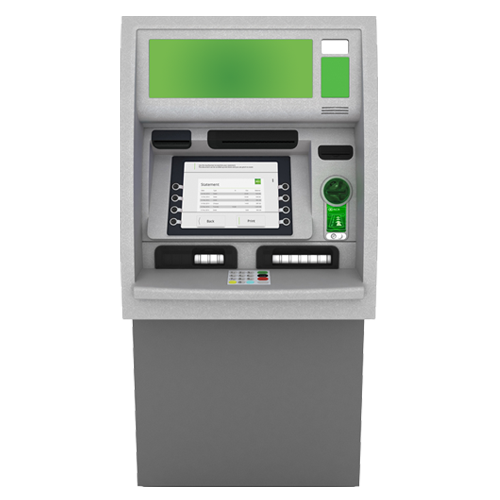 Гарантированное 
увеличение дохода за:
физическую подготовку;
особые условия службы;
выслугу лет;
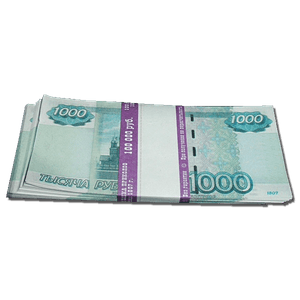 30
 дней
КАРЬЕРНЫЙ РОСТ НАЧИНАЮЩЕГО СПЕЦИАЛИСТА В ВС РФ
7
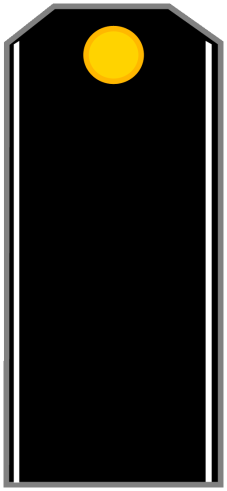 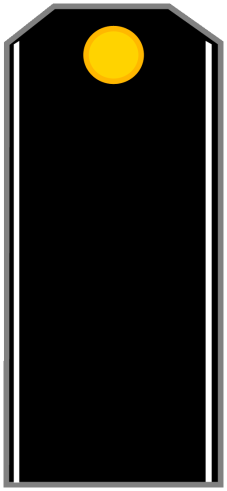 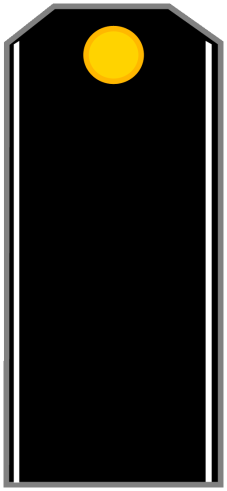 При поступлении 
на службу присваивается 
первое воинское звание: 
«рядовой» (матрос)
После приобретения знаний по управлению и обслуживанию техники военнослужащий 
может быть назначен на должность старшего специалиста, присваивается звание:
«ефрейтор» (старший матрос)
При назначении на должности младших командиров, 
начальников станции и т.д.  присваивается звание:
«сержант» (старшина 1 статьи)
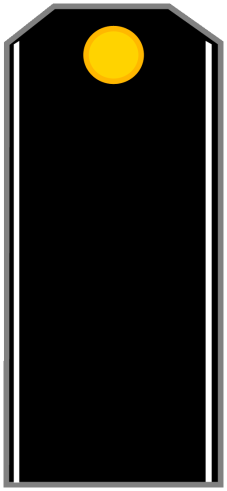 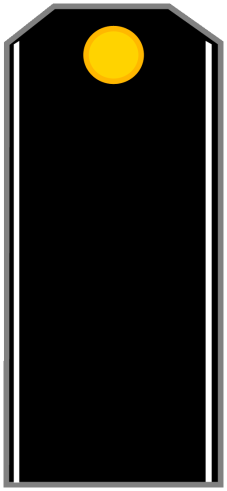 Зарекомендовав себя грамотным специалистом, имея определенный опыт и родственное воинской должности среднее специальное или высшее образование, военнослужащего в порядке продвижения по службе назначают на высшую должность и присваивают звание: «прапорщик» («мичман»)
Имея определенный опыт и знания по специальности военнослужащего с высшим образованием (родственным воинской должности) может быть назначен на офицерскую должность с присвоением офицерского звания: «лейтенант»
Месячная стоимость социального пакета военнослужащего-контрактника
8
Командир взвода, старшина
Стрелок, рядовой
Должность, звание
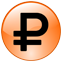 70491
36667
Денежное довольствие
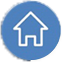 37614
37614
Жилищное обеспечение
Медицинское обеспечение и страхование
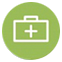 9389
9389
Продовольственное и вещевое обеспечение
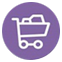 5488
5488
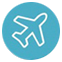 27712
27712
Проезд (перелёт)
102379
65894
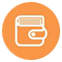 Пенсионное обеспечение
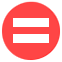 240619
176888
ИТОГО
ОБЕСПЕЧЕНИЕ ЖИЛОЙ ПЛОЩАДЬЮ, ВЫПЛАТЫ ЗА НАЙМ ЖИЛЬЯ
1
После включения военнослужащего в список нуждающихся в служебных жилых помещениях, он получает право на предоставление служебного жилья или право на выплату денежной компенсации за поднаем жилого помещения
на 1 кв. м – 569 руб.
на одного человека - 24 кв. м (13656)
На семью из двух человек - 36 кв. м (20484)
На семью из трех человек - 43 кв. м (24467)
На семью из четырех человек – 55 кв. м (31295)

Согласно постановления правительства рф от 16 декабря 2019 года № 1681
ОБЕСПЕЧЕНИЕ ЖИЛОЙ ПЛОЩАДЬЮ, ВОЕННАЯ ИПОТЕКА
9
При заключении второго контракта, Министерство обороны предоставляет  право участвовать 
в программе накопительно-ипотечной системы
В год: 299 081,2 рублей
В месяц: 24 923,4 рублей
При заключении контракта в 25 лет и прослужив до предельного возраста, вы накопите 6 579 786,4 рублей
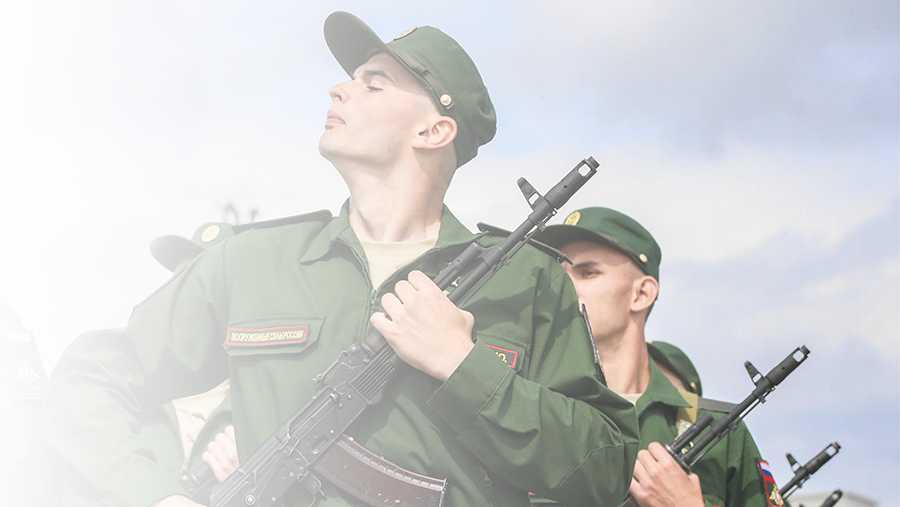 Требования к кандидатам для поступления на военную службу по контракту
10
Возраст : 
- от 18 до 40 лет
		Категория годности:
		- А - годен к военной службе 
		- Б - годен с незначительными ограничениями
						Образование:
						- Основное общее (9 классов)
						- Среднее (полное) общее (11 классов)
						- Среднее профессиональное 
						- Высшее
											Физическая подготовленность:
											- до 10 раз подтянуться
											- пробежать 100 м за 15,1 сек.
											- пробежать 1 км за 4 мин. 20 сек.
Мы в социальных сетях:
11
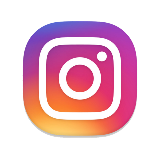 punkt_otbora_na_vs_vl
Наш адрес:
г. Владивосток ул. Верхнепортовая 12А
Рабочее время 
с 09:00 до 13:00;
с 14:30 до 18:00;   
Телефон для справок:
+7(423)241-67-80;
+7(423)221-64-83;

Электронная почта: 
punkt25@yandex.ru
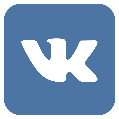 vk.com/club129169311